به نام خدا
بررسی انواع مدار های فیدبک
دکتر فتوت احمدی
تهیه کننده : محمدحسین رفیعی
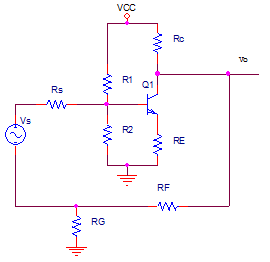 12
مدار اصلی با فیدبک
فیدبک:     ولتاژ-ولتاژ
 Series-shunt
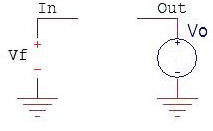 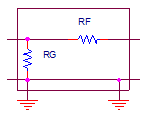 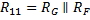 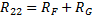 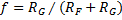 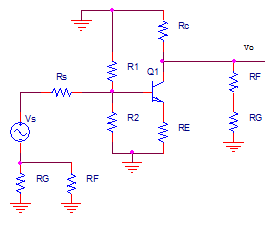 مدار اصلی 
با بارگذاری فیدبک
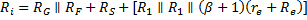 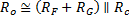 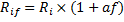 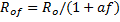 13
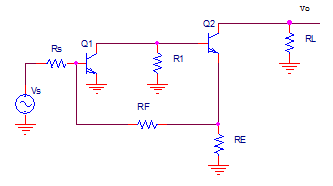 مدار اصلی با فیدبک
فیدبک:    جریان-جریان
Shunt-series
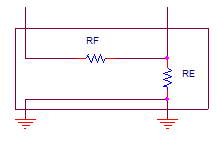 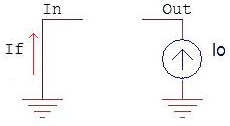 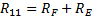 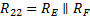 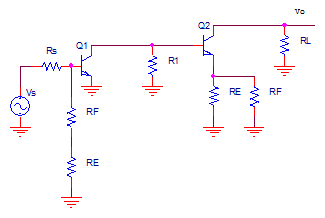 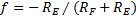 مدار اصلی
با بارگذاری فیدبک
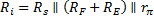 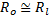 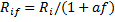 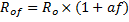 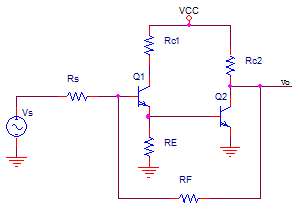 14
مدار اصلی با فیدبک
فیدبک:   ولتاژ-جریان
  Shunt-shunt
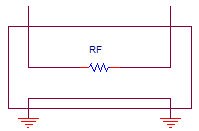 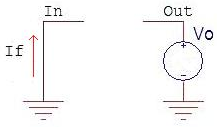 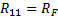 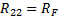 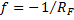 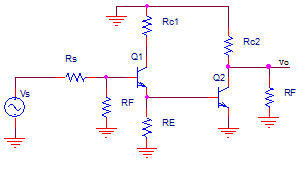 مدار اصلی
با بارگذاری فیدبک
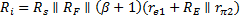 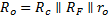 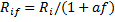 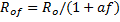 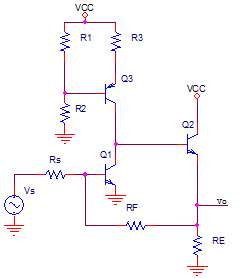 15
مدار اصلی با فیدبک
فیدبک:   ولتاژ-جریان
  Shunt-shunt
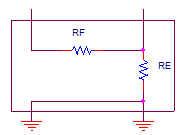 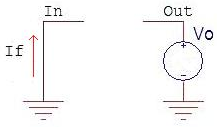 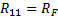 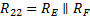 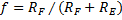 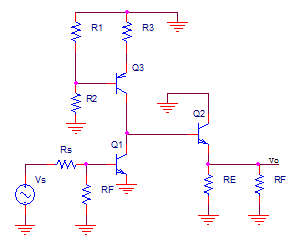 مدار اصلی
با بارگذاری فیدبک
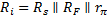 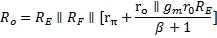 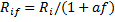 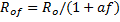 16
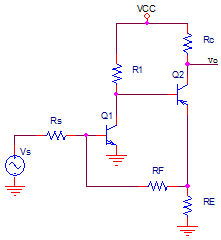 مدار اصلی با فیدبک
فیدبک:    جریان-جریان
Shunt-series
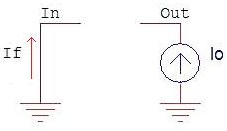 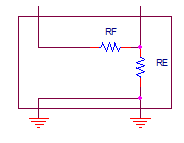 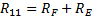 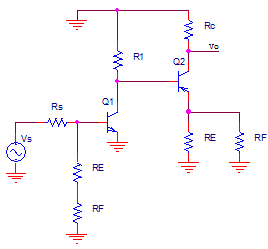 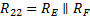 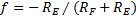 مدار اصلی
با بارگذاری فیدبک
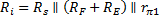 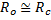 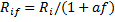 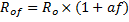 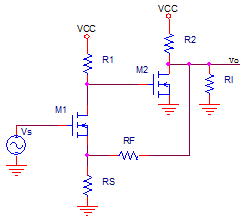 17
مدار اصلی با فیدبک
فیدبک:     ولتاژ-ولتاژ
 Series-shunt
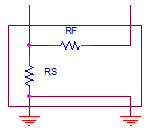 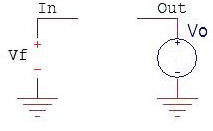 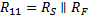 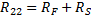 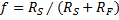 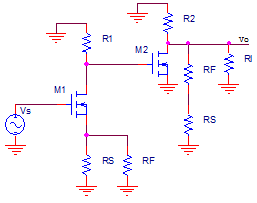 مدار اصلی
با بارگذاری فیدبک
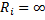 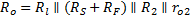 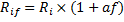 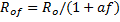 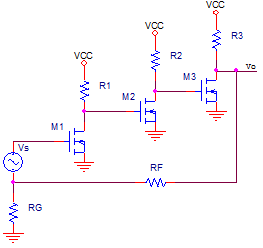 18
مدار اصلی با فیدبک
فیدبک:     ولتاژ-ولتاژ
 Series-shunt
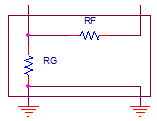 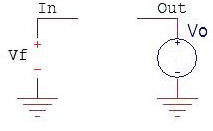 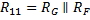 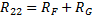 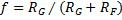 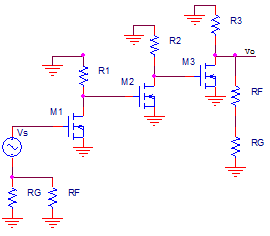 مدار اصلی
با بارگذاری فیدبک
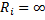 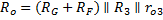 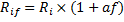 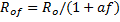 19
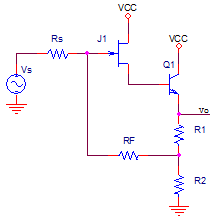 مدار اصلی با فیدبک
فیدبک:   ولتاژ-جریان
  Shunt-shunt
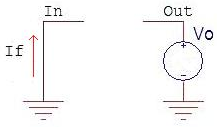 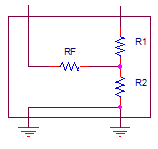 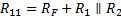 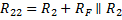 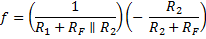 مدار اصلی با بارگذاری فیدبک
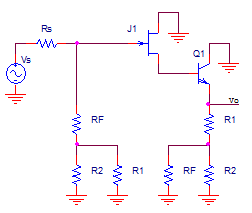 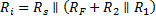 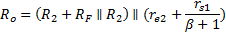 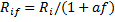 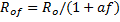 20
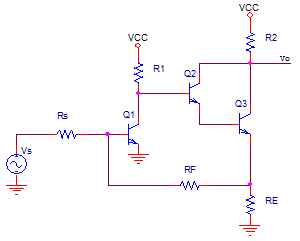 مدار اصلی با فیدبک
فیدبک:    جریان-جریان
Shunt-series
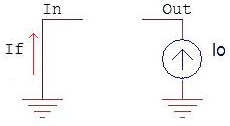 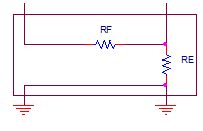 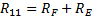 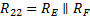 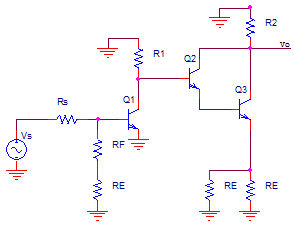 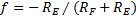 مدار اصلی
با بارگذاری فیدبک
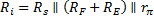 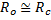 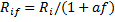 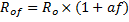 21
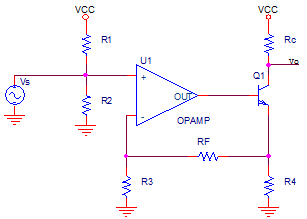 مدار اصلی با فیدبک
فیدبک:    جریان-ولتاژ
Series-series
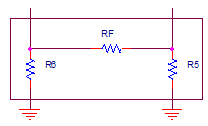 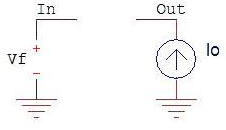 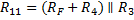 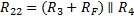 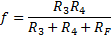 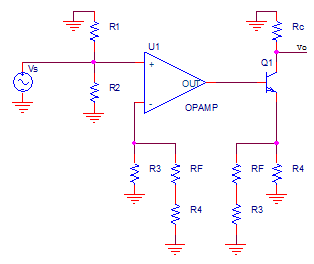 مدار اصلی با بارگذاری فیدبک
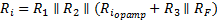 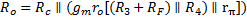 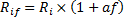 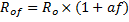 22
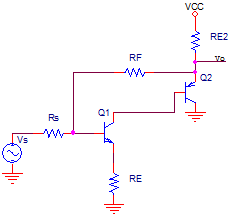 مدار اصلی با فیدبک
فیدبک:   ولتاژ-جریان
  Shunt-shunt
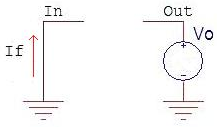 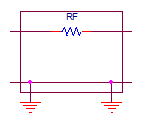 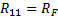 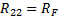 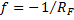 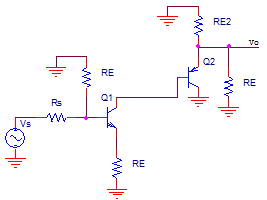 مدار اصلی
با بارگذاری فیدبک
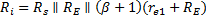 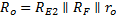 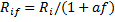 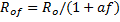